Total Market Reach of Magazines
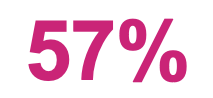 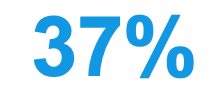 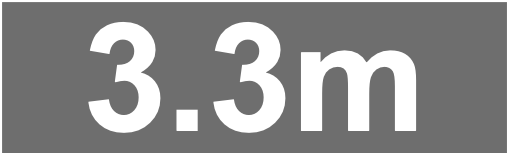 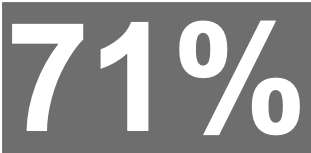 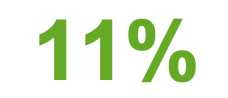 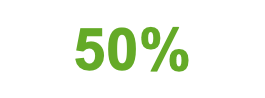 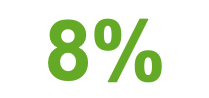